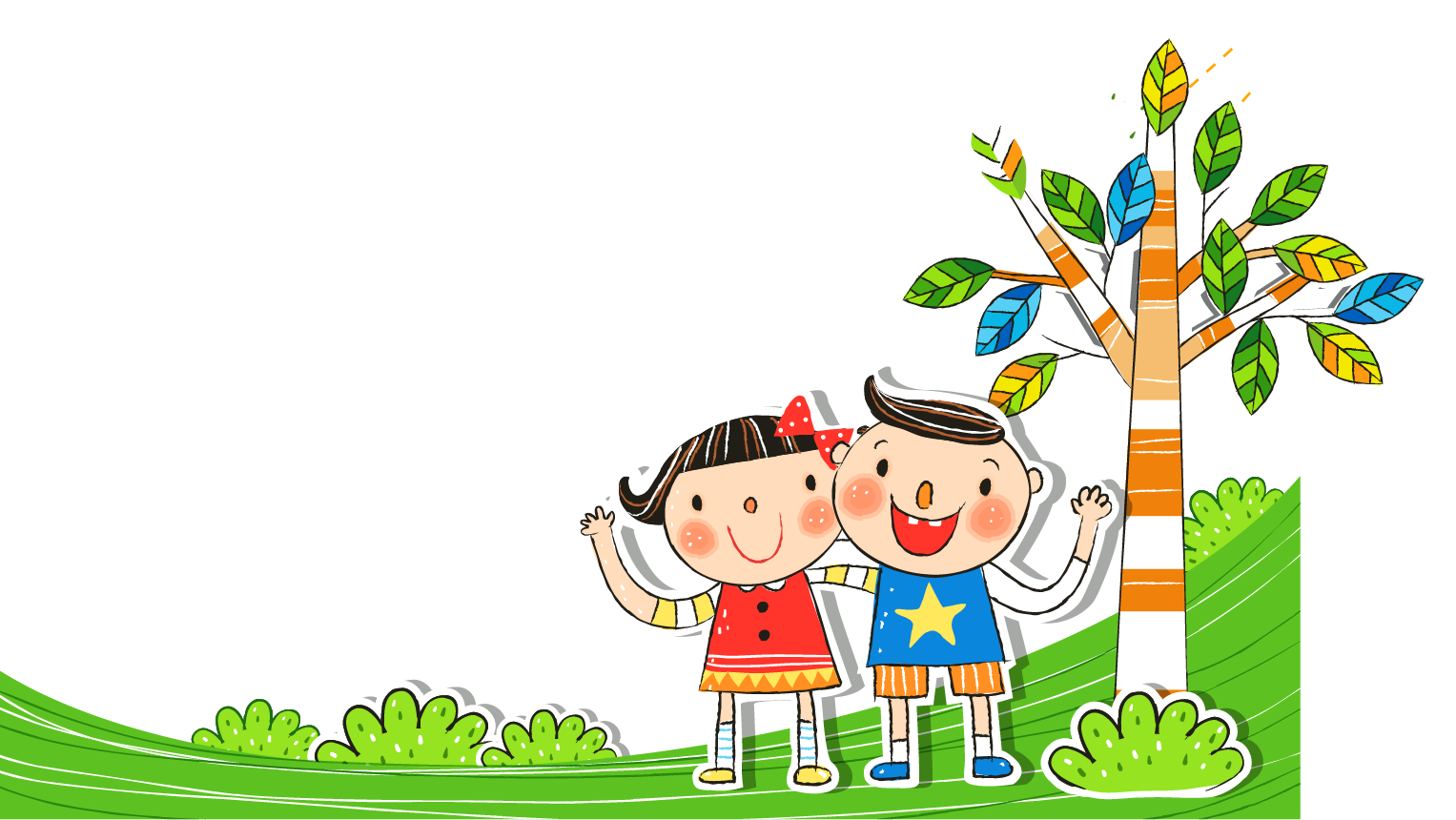 Xin chào các em!
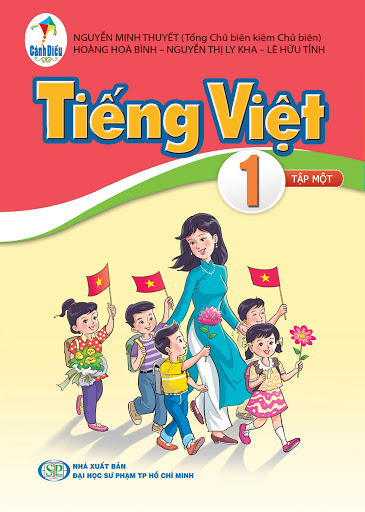 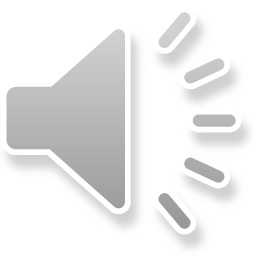 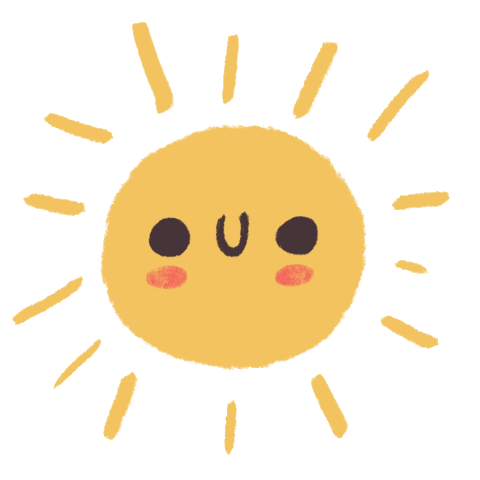 TRÒ CHƠI
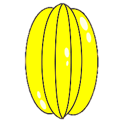 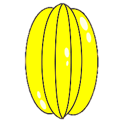 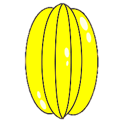 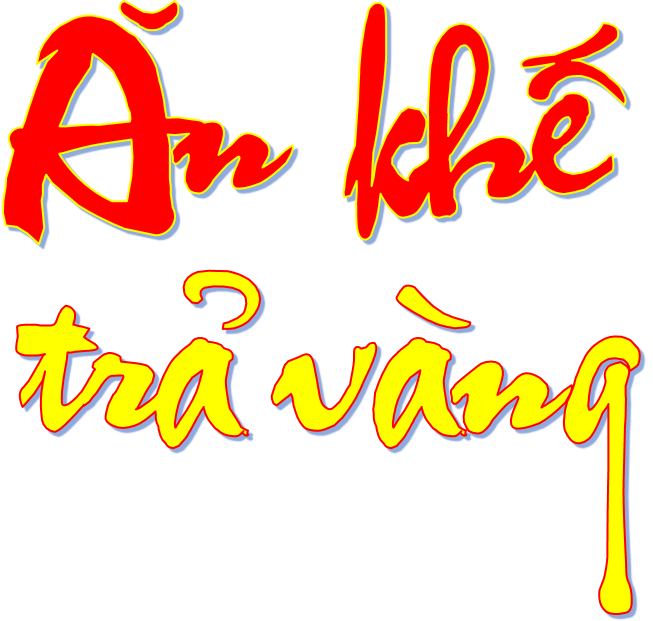 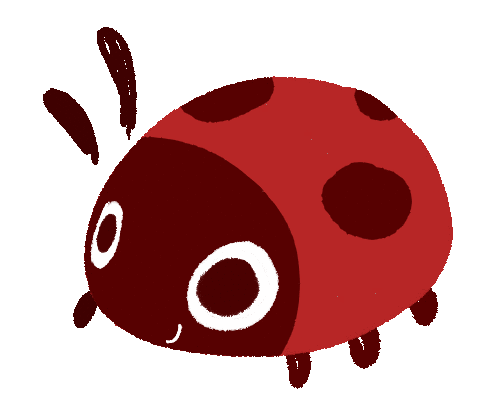 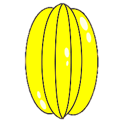 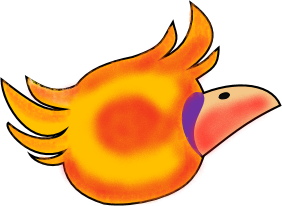 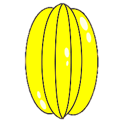 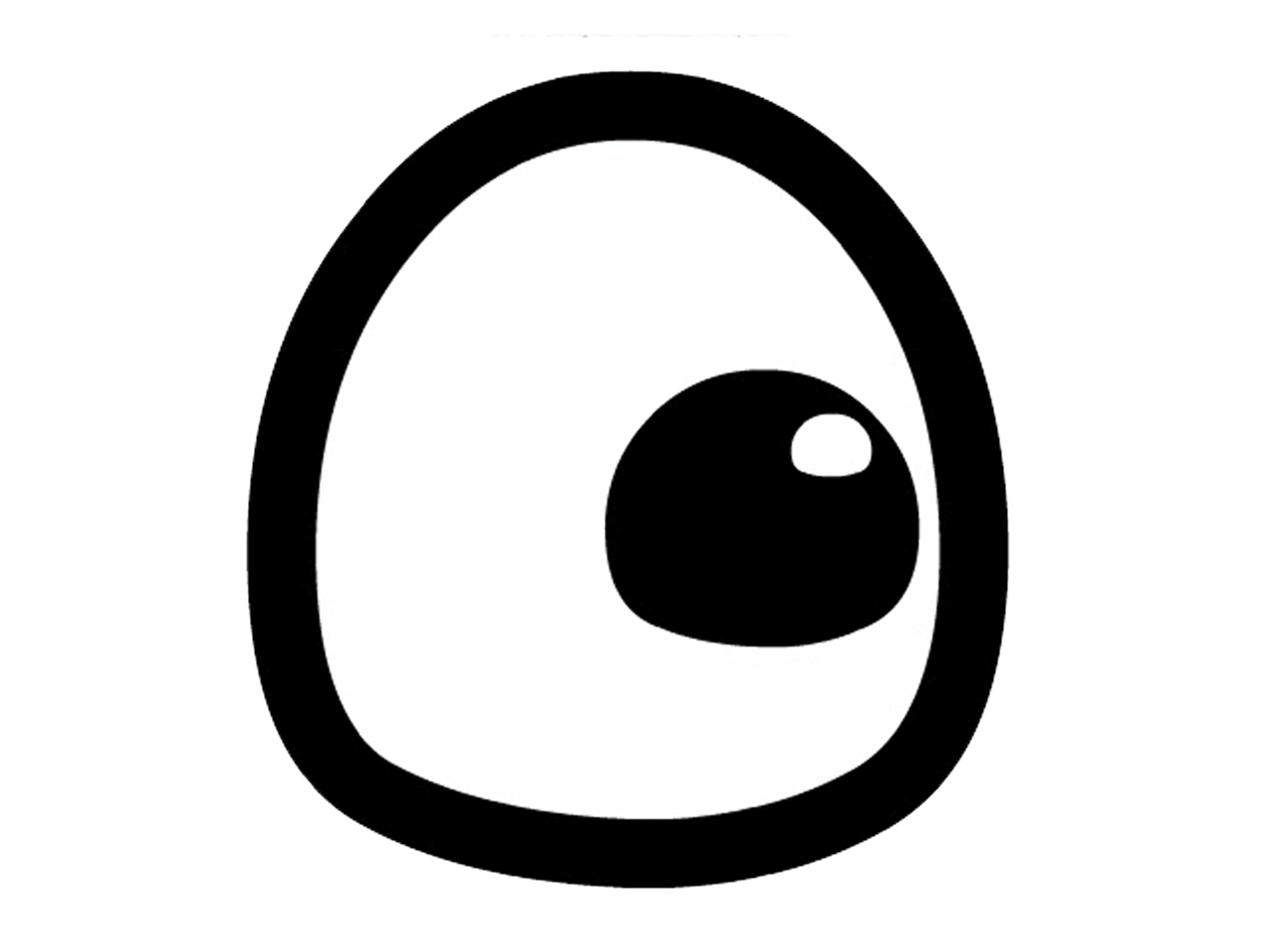 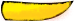 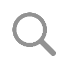 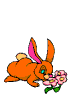 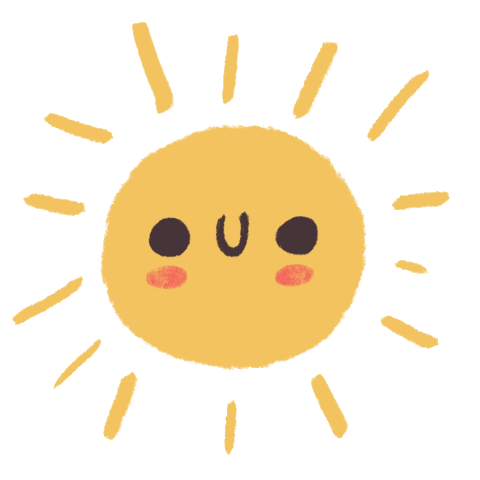 TiÕng nhµ cã ©m g× ®· häc?
TiÕng cß cã ©m nµo ®· häc?
TiÕng c« cã ©m g× ®· häc?
¢m g× ®· häc trong tiÕng l¸?
TiÕng ba cã ©m nµo ®· häc?
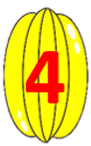 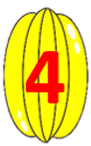 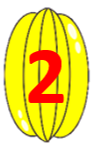 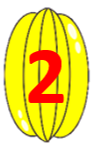 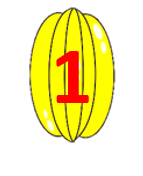 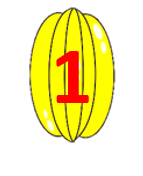 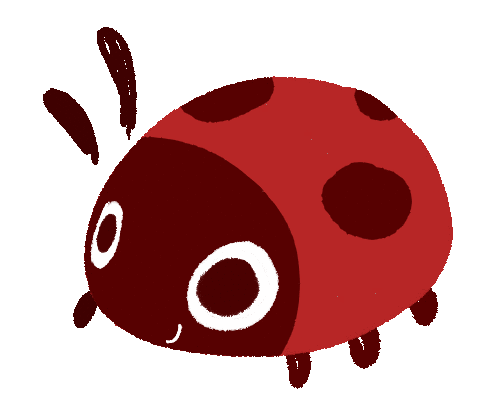 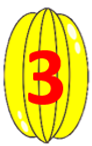 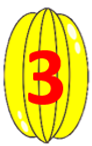 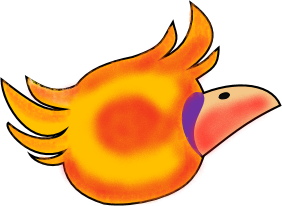 c
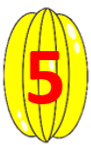 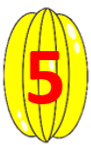 a
a
a
c
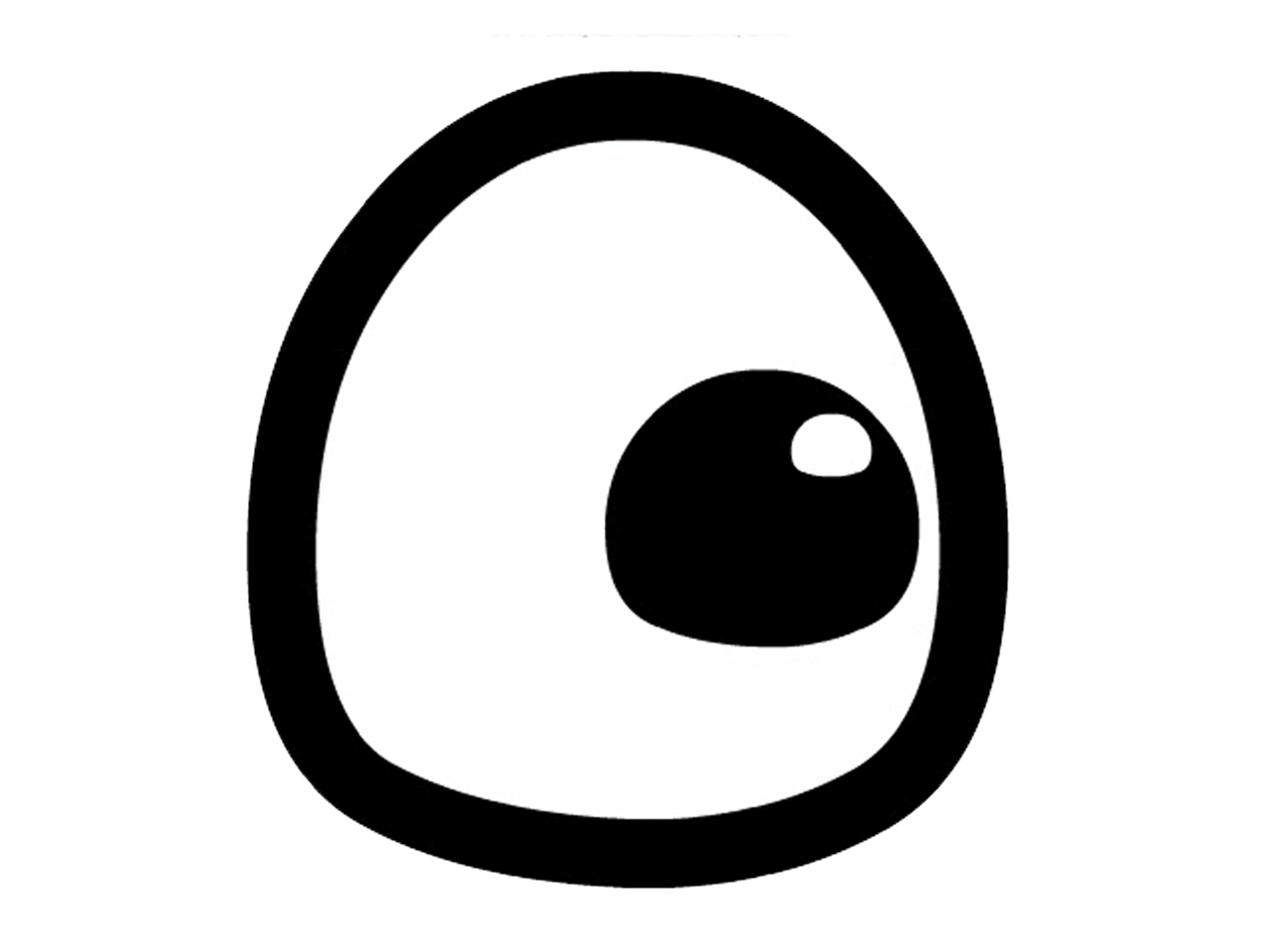 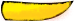 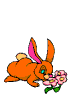 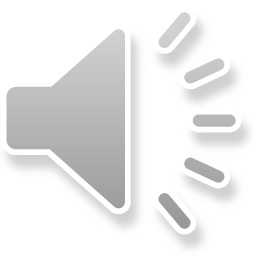 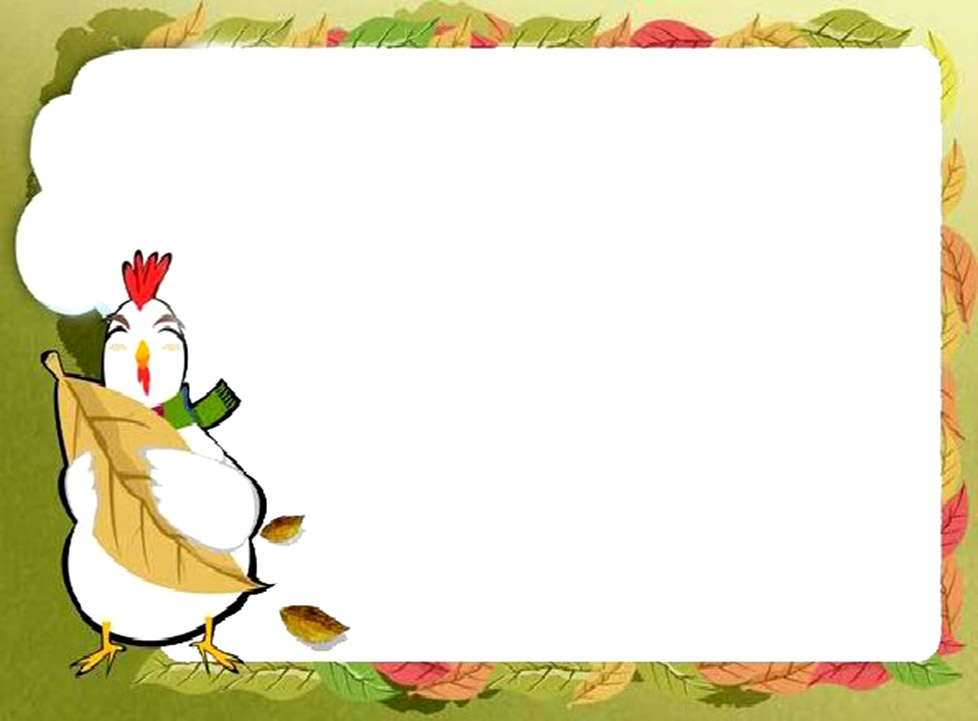 Bµi 2
cµ - c¸
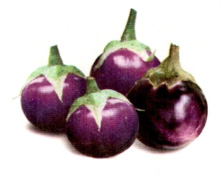 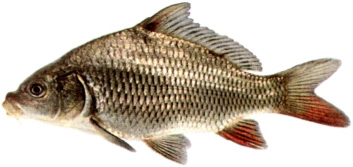 Bµi 2: cµ - c¸
1. Lµm quen
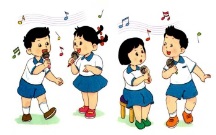 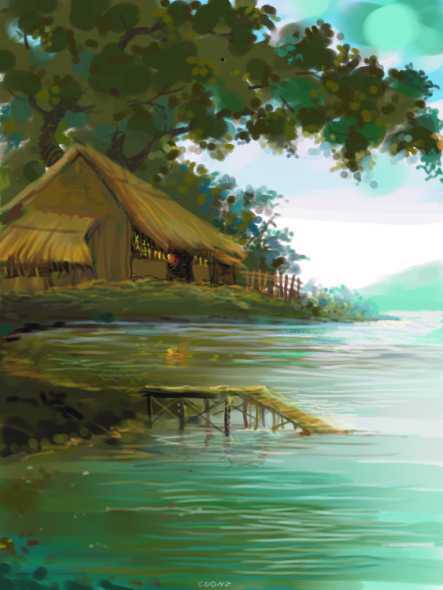 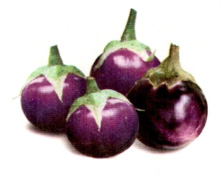 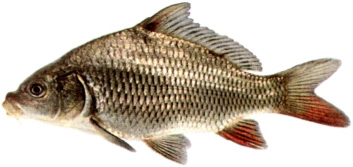 c
¸
c
µ
Bµi 2: cµ - c¸
2. §¸nh vÇn
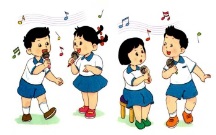 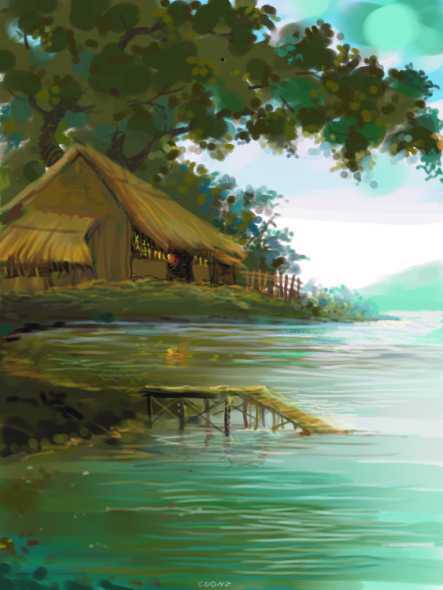 cµ
cê – a – ca – huyÒn – cµ
µ
c
c¸
cê – a – ca – s¾c – c¸
¸
c
3. §è em: TiÕng nµo cã thanh huyÒn?
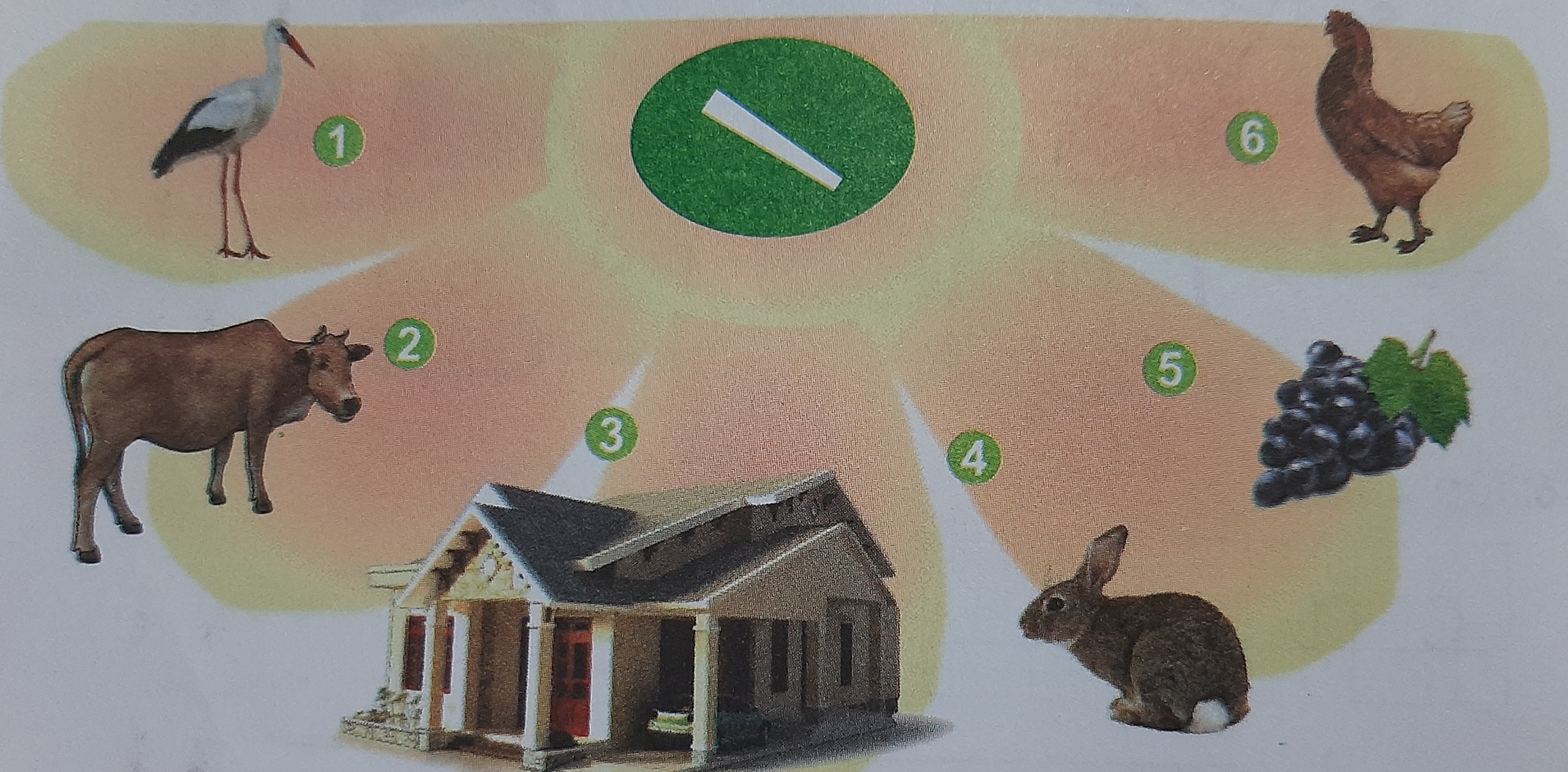 4. TiÕng nµo cã thanh s¾c?
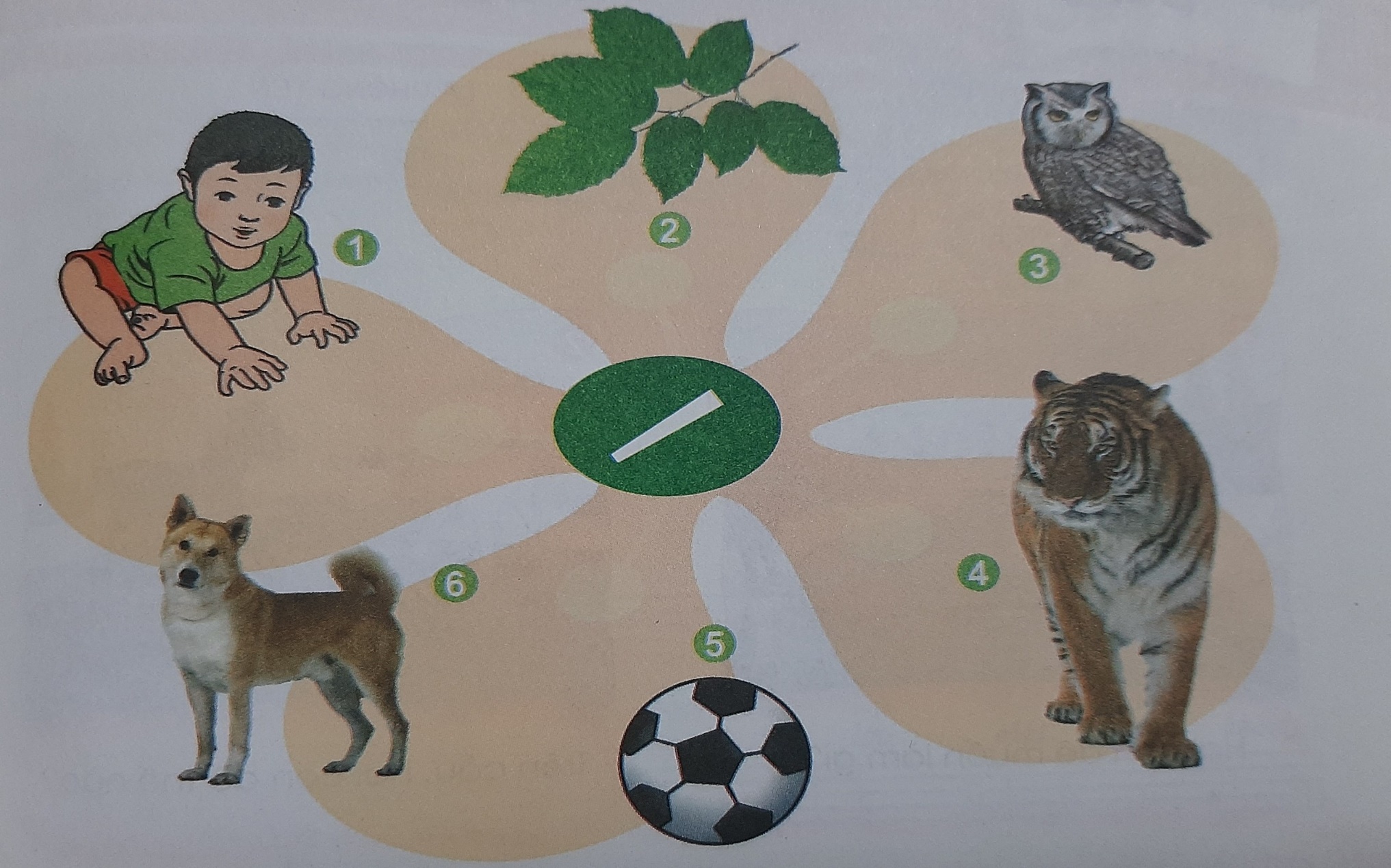 5. T×m h×nh øng víi mçi tiÕng?
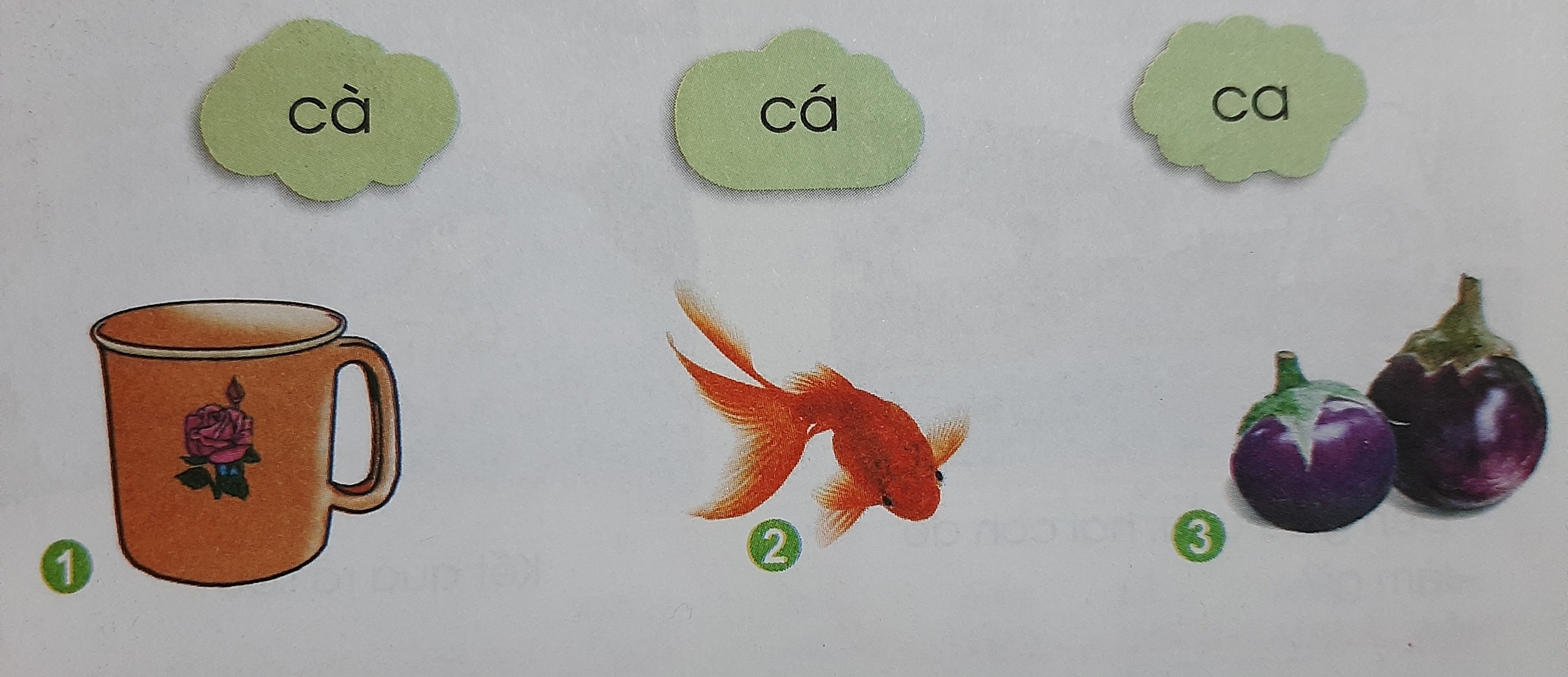 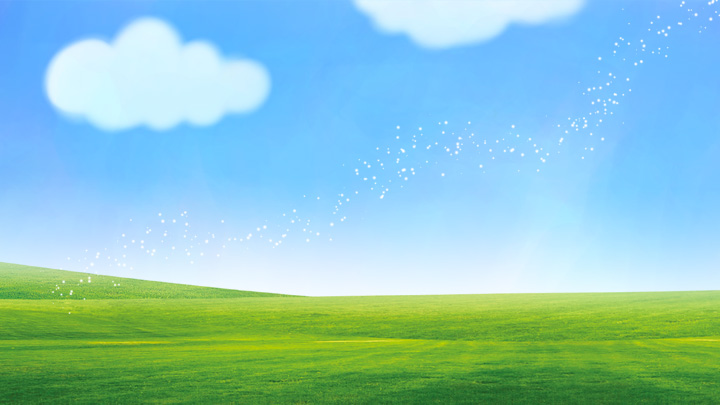 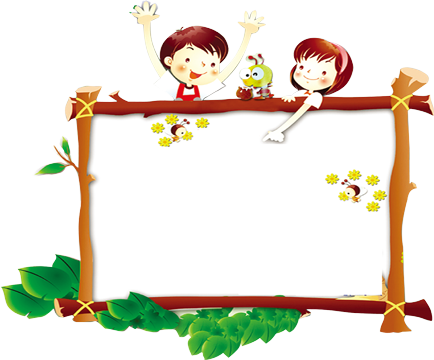 校园
安全
Thư giãn
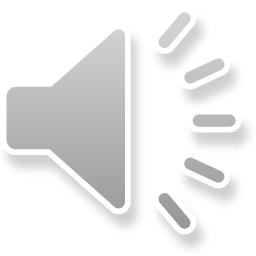 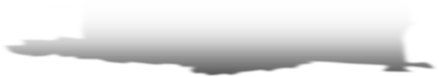 6. TËp viÕt
Gi¸o viªn ®äc cho häc sinh viÕt b¶ng con
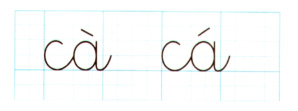 TËp viÕt (b¶ng con)
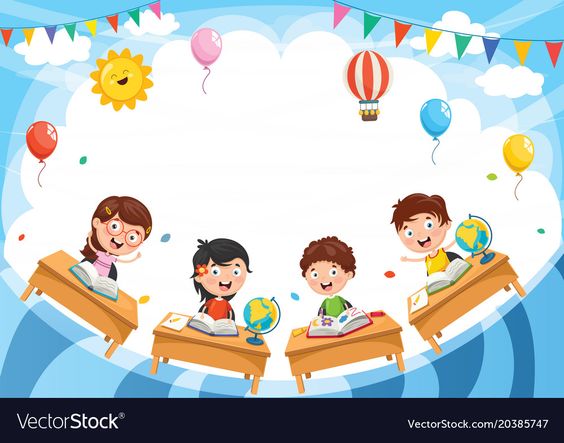 Dặn dò
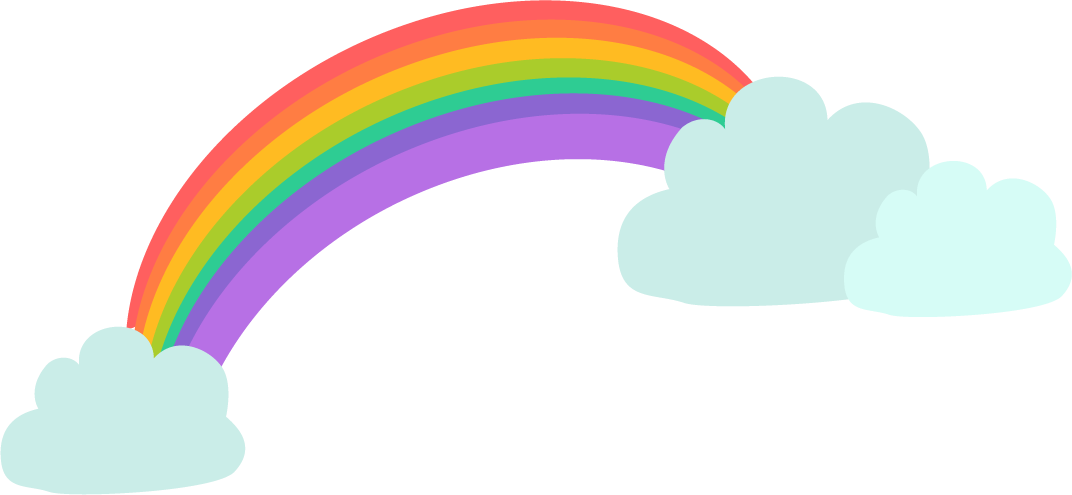 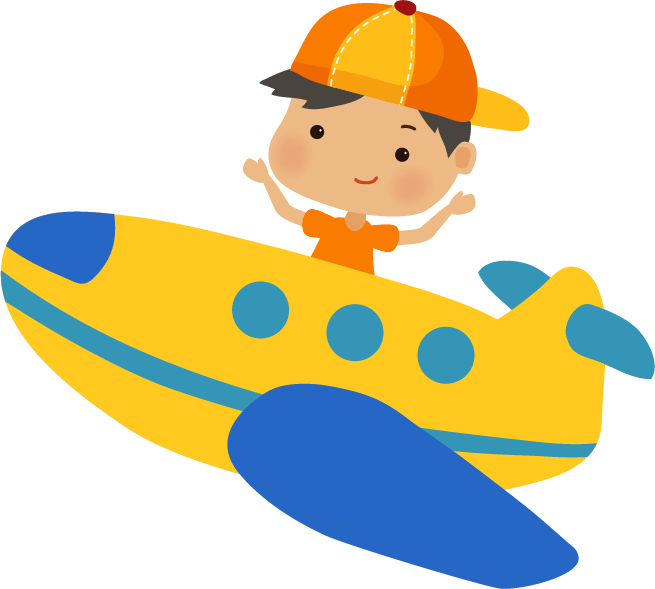 Tạm biệt và 
hẹn gặp lại!
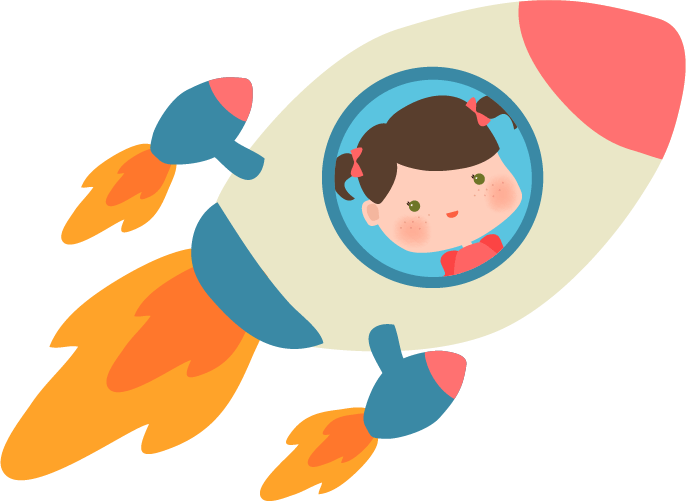 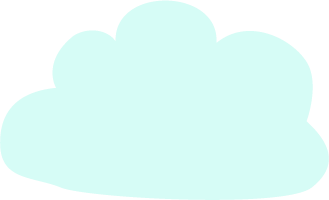 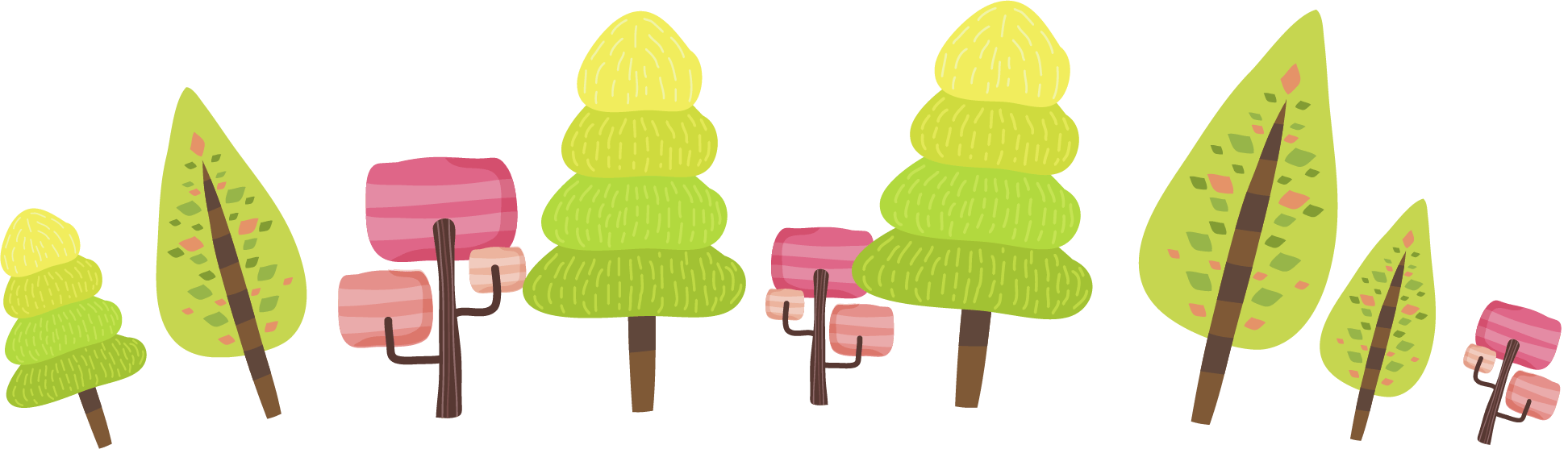 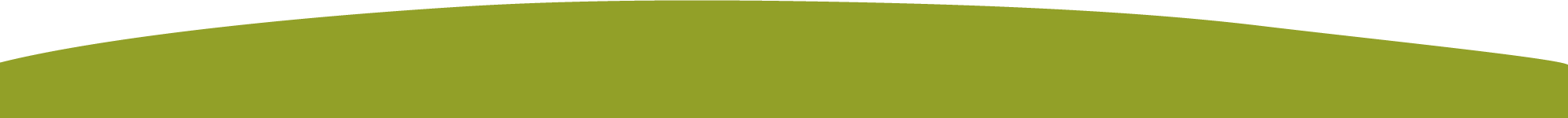